MSG & MODIS observations of
land surface temperature and its interaction with atmospheric circulation in different scales
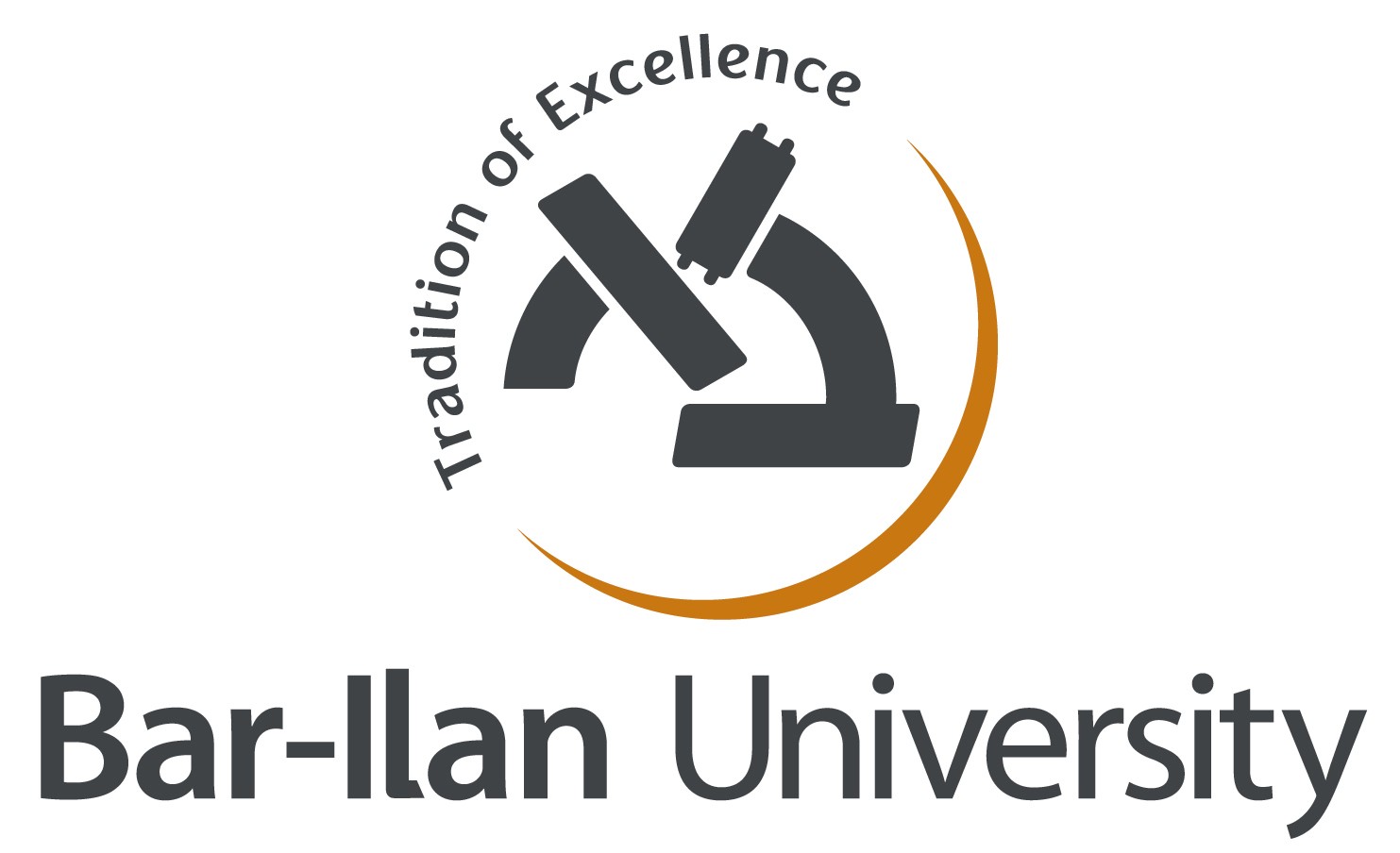 Itamar M. Lensky, Shilo Shiff

and

Uri Dayan
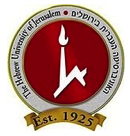 itamar.lensky@biu.ac.il
5th SALGEE Workshop 2017, 18 ‐ 20 September 2017
Atmospheric scales
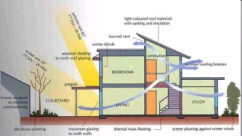 2
Atmospheric scales
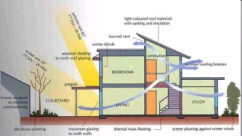 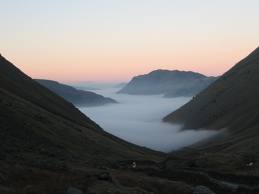 3
Atmospheric scales
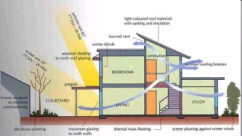 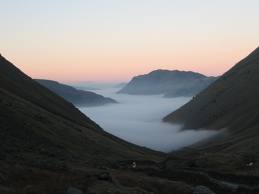 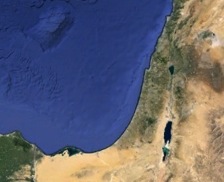 4
Atmospheric scales
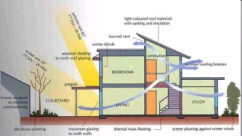 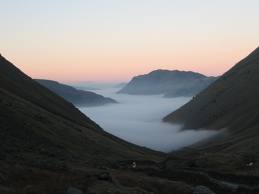 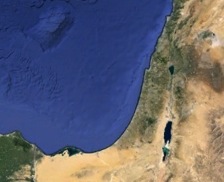 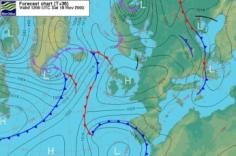 5
Atmospheric scales
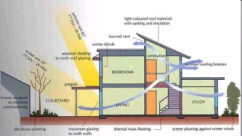 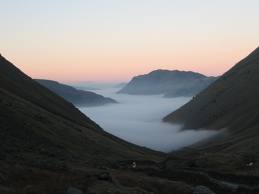 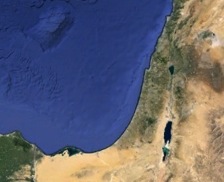 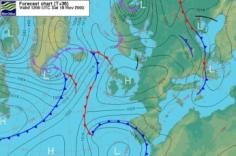 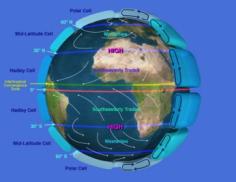 6
Atmospheric scales
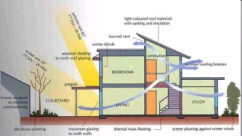 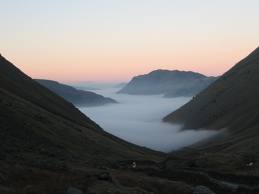 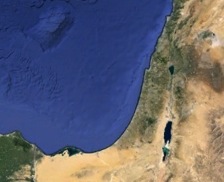 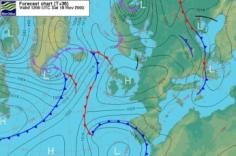 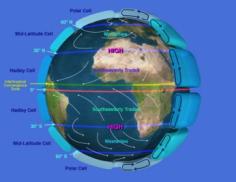 7
Cold air pool formation
Radiative cooling at clear winter nights causes stable stratification.
Topographic depressions are filled with cold air.
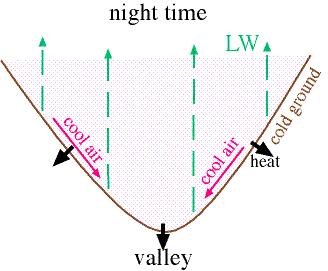 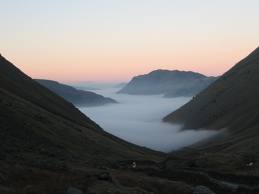 [Speaker Notes: This climate phenomenon is called The Cold Air Pool. Drainage flow from the mountain. The cold and dense air sinks to the bottom of the valley.
We will see further on that it has some important agricultural implications.]
Detecting Finescale Climatic Features
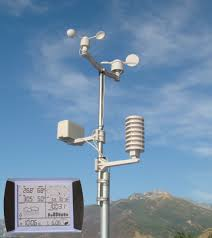 Met stations
Detecting Finescale Climatic Features
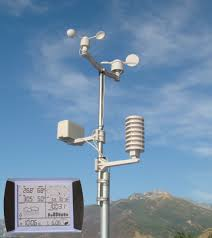 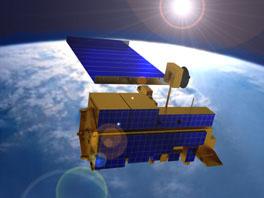 MODIS
Met stations
705 km, 10:30 AM/PM
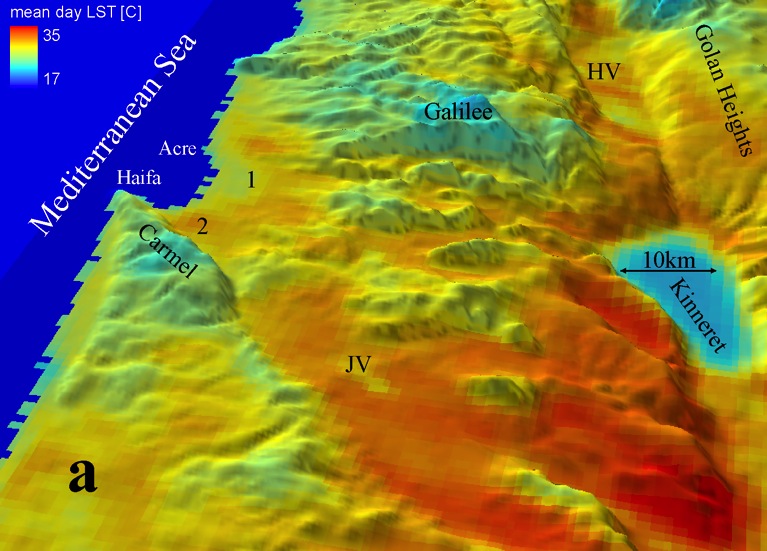 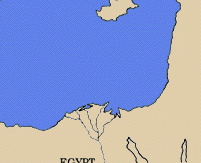 Lensky and Dayan, BAMS 2011
10
Summer Nights - LST controlled by altitude
+1000 m
- 200 m
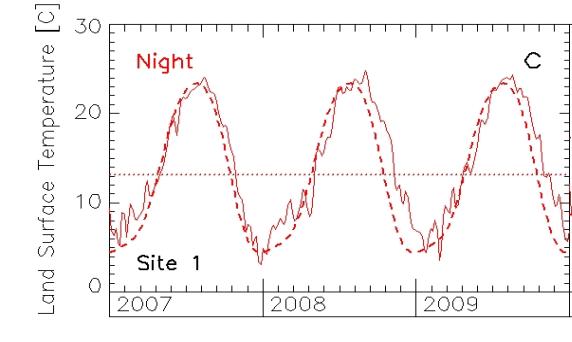 JJA
JJA
JJA
Warm lowlands
Cold mountains
[Speaker Notes: The spatial distribution LST based on these 10.000 pixels indicates that the mean summer night LST is largely controlled by the altitude as displayed by warmer lowlands and cold mountains.]
Winter Nights - Detecting cold patches
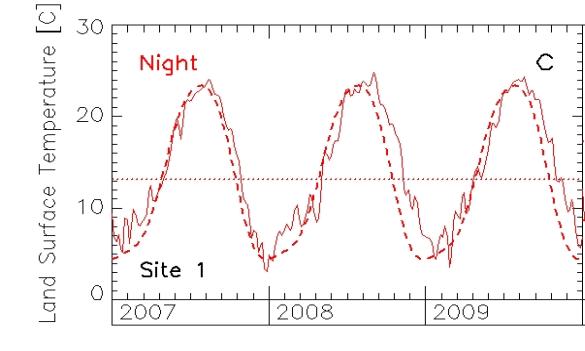 Longer winter clear-sky nights.
Stable atmosphere suppresses turbulence.
Drainage flow from the mountains.
DJF
DJF
[Speaker Notes: The winter nights exhibit a different picture showing that some low terrains where cold air drained from the mountains is accumulated results  in colder  temperature than the nearby mountains.]
Implications for Agricultural Planning:
Simulation of corn growth
Slow growth
Fast growth
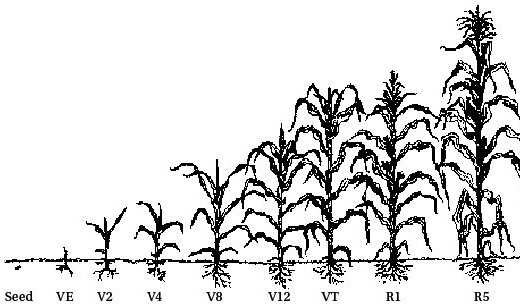 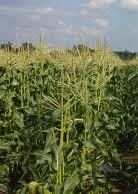 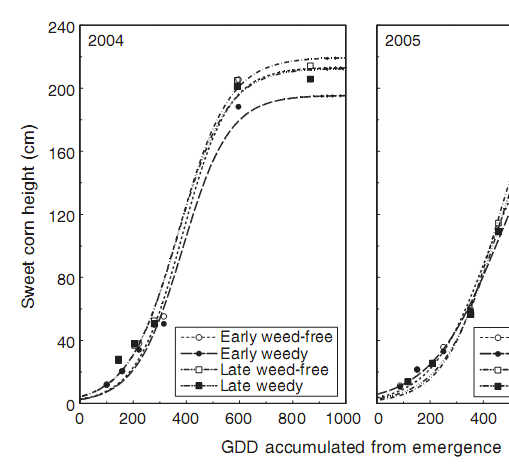 GDD accumulated
Growing Day Degree
[Speaker Notes: The thermal heterogeneity resulting from topography has strong impacts on agriculture. Here I’ll show an example of its impact on crop production. 
Plant development depends on the amount of heat they accumulate (temperature units above a base temperature defined as Growing Day Degree). 
Consequently warm regions reach the heat requested for corn growth earlier than colder regions leading to their fastest growth. 
Farmers can use this knowledge for planning their planting.]
Implication for pest management:
Predicting timing of pest population expansion
Pupae
Moth
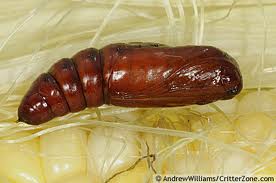 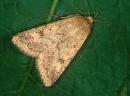 A 3-week delay in pest population expansion is expected in cold pools
[Speaker Notes: 2nd example, this time for pest management in which we can notice as much as a 3 weeks delay on the timing of the emergence of adult Heliothis moth from its pupal stage in 2 very closed sites.
Again, based on this knowledge farmers can optimize the spraying of insecticides.]
Radiative cooling @ winter nights in valleys
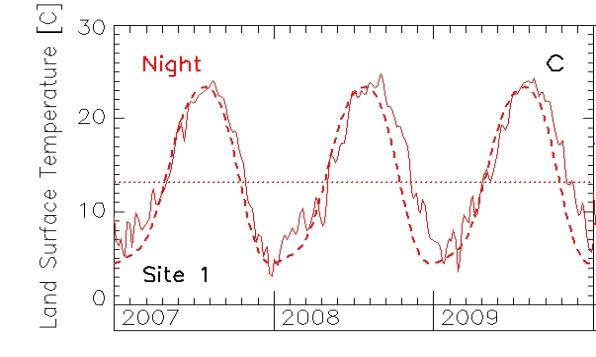 amplitude difference between winter & summer LST
[Speaker Notes: For a clearer demonstration of the radiative cooling phenomena I show here the amplitude between summer and winter nights. 
The largest amplitude of the winter/summer night LST of about 11 deg.  can be seen in the 3 valleys while the smallest ones (6.5 deg.) are seen over the mountains 
Note the high amplitude in the valleys colored blue caused by the cold drainage flow.]
Temporal Fourier Analysis (TFA)
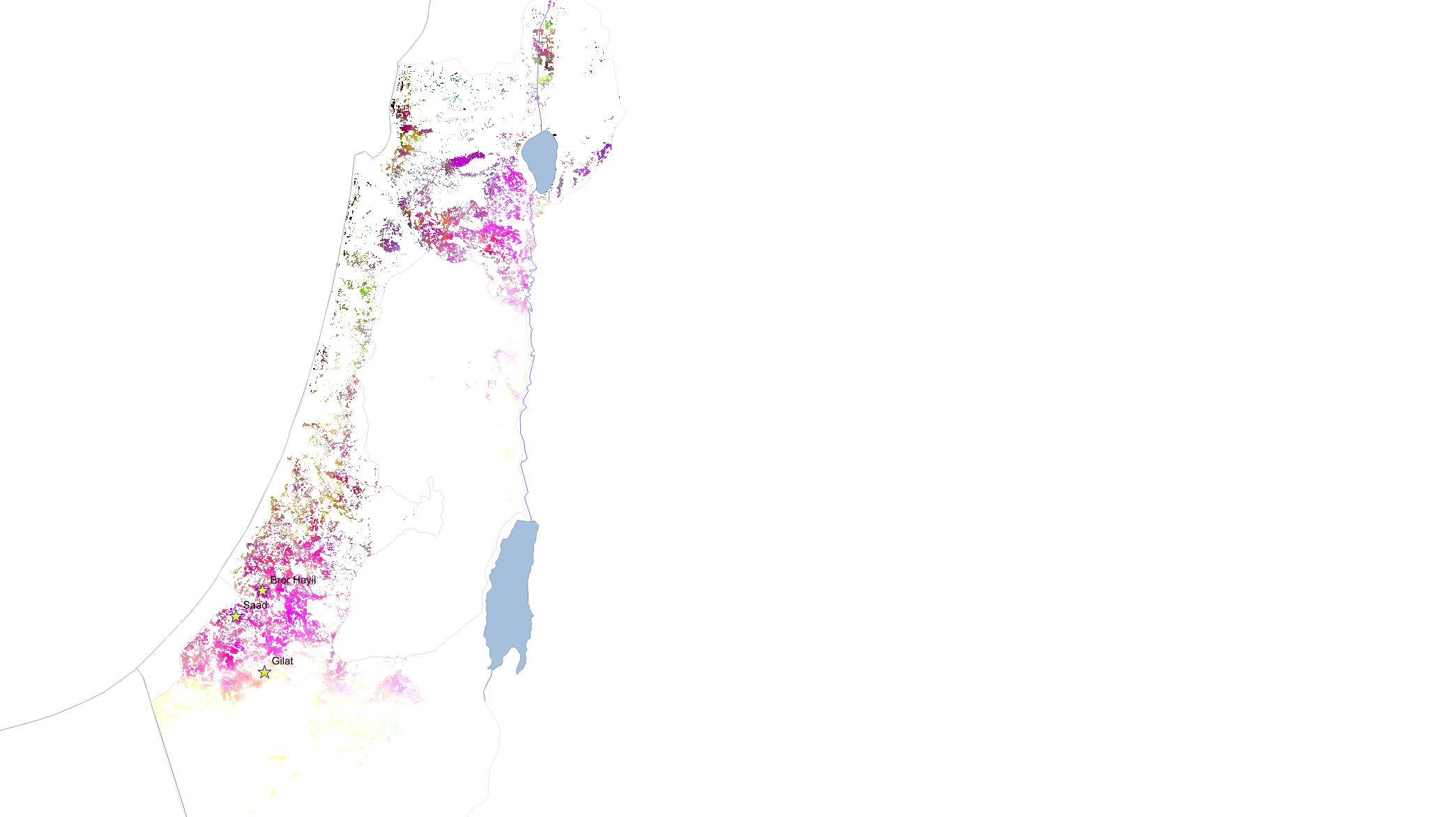 R – LSTmean
G – f
B – A
LST(t) = LSTmean + Acos(wt+f)
f
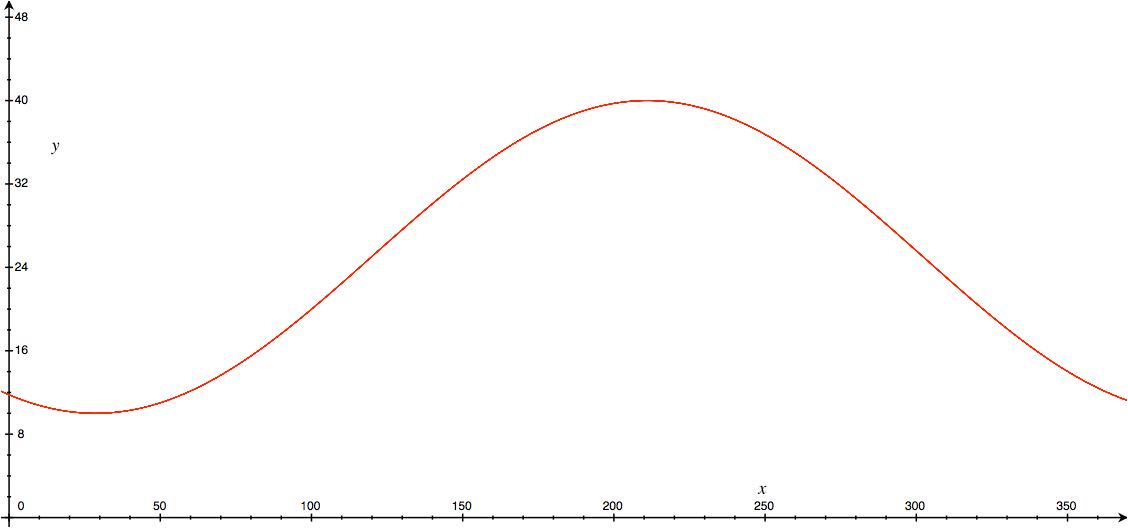 LSTmean
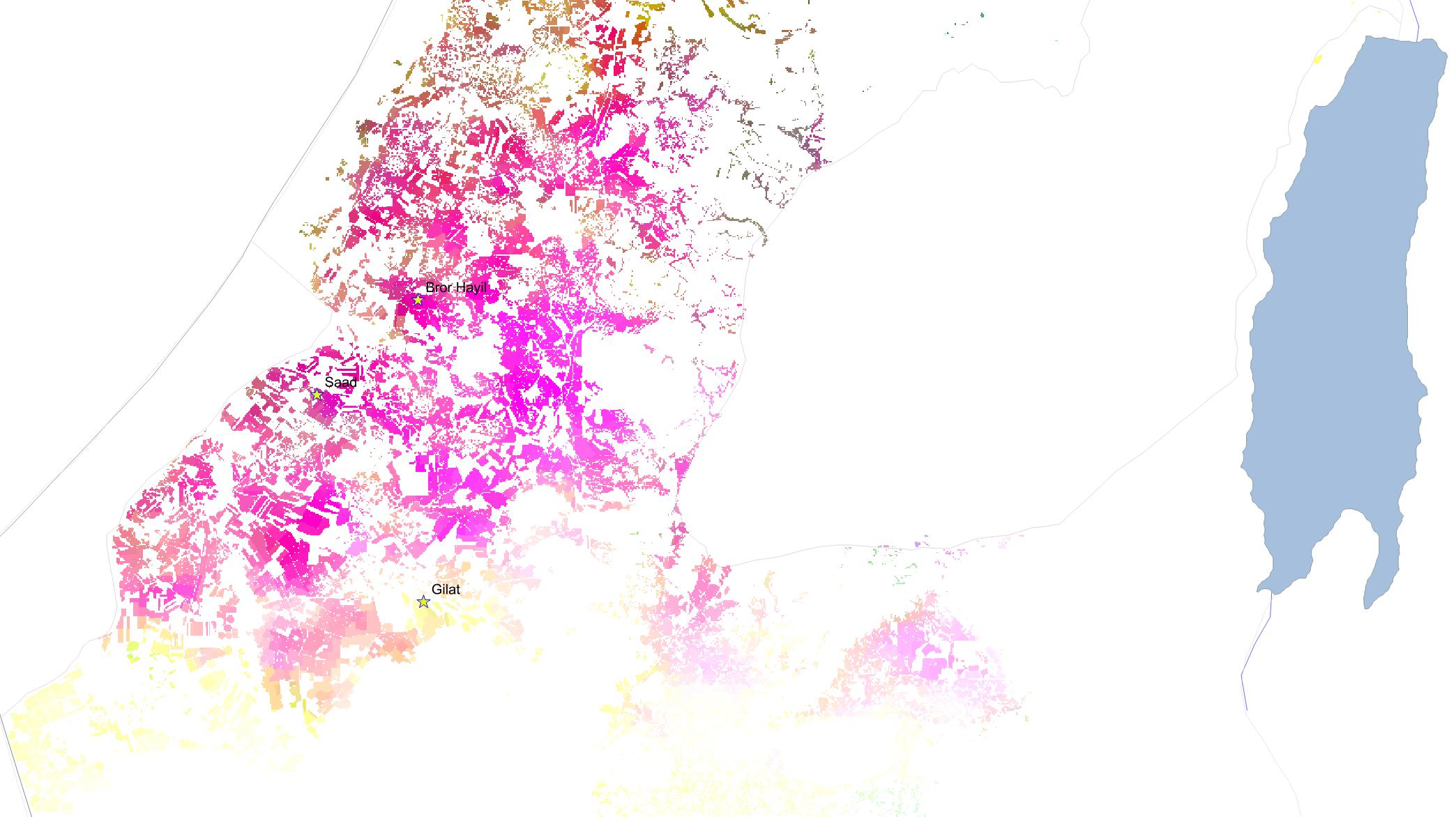 A
Temporal Fourier Analysis (TFA)
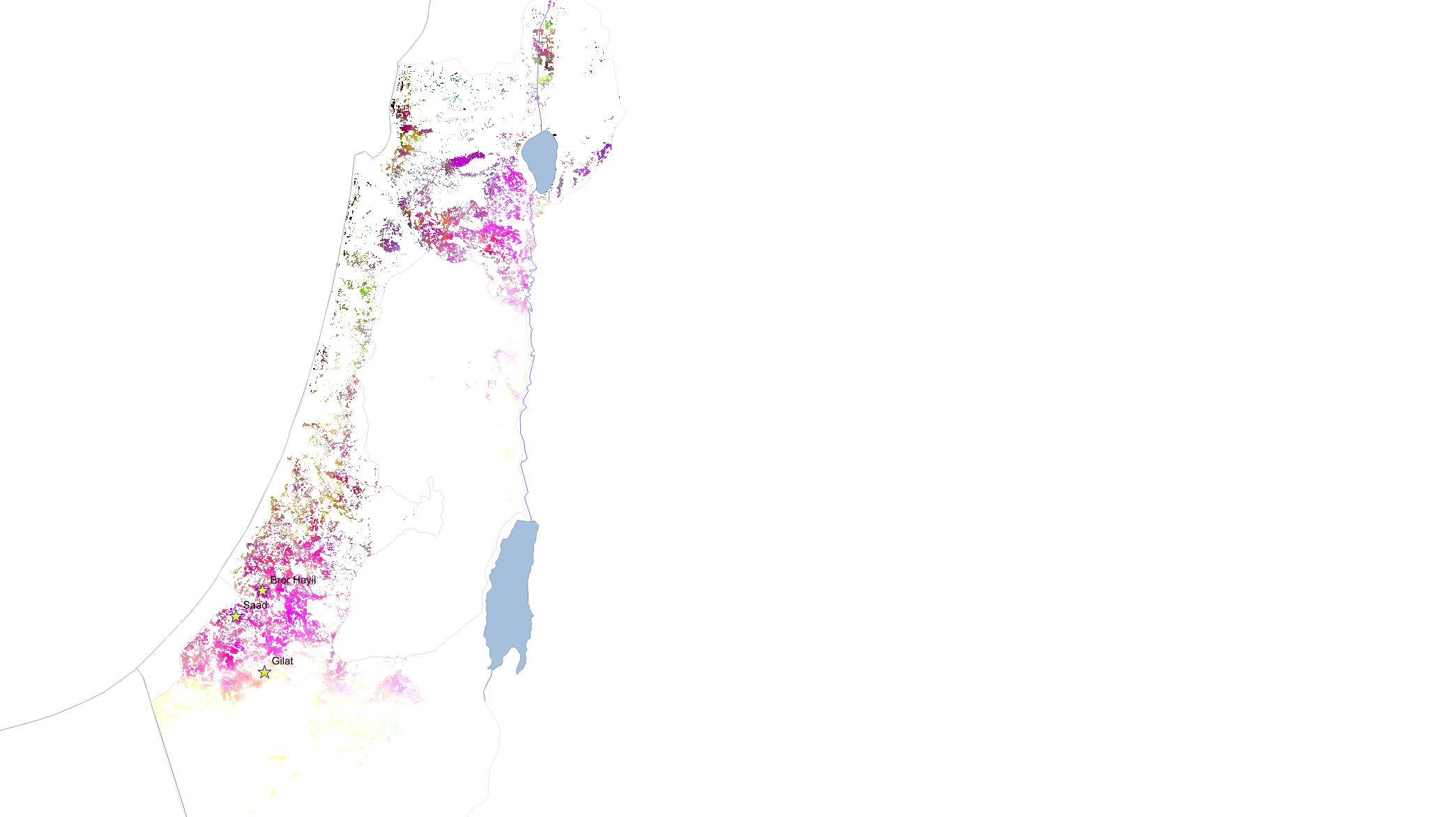 R – LSTmean
G – f
B – A
LST(t) = LSTmean + Acos(wt+f)
f
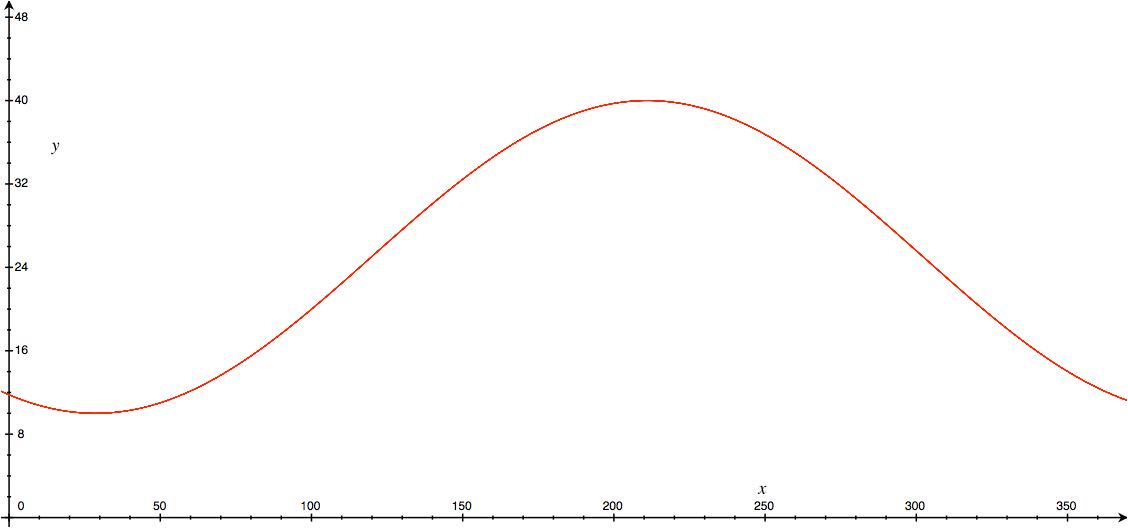 LSTmean
A
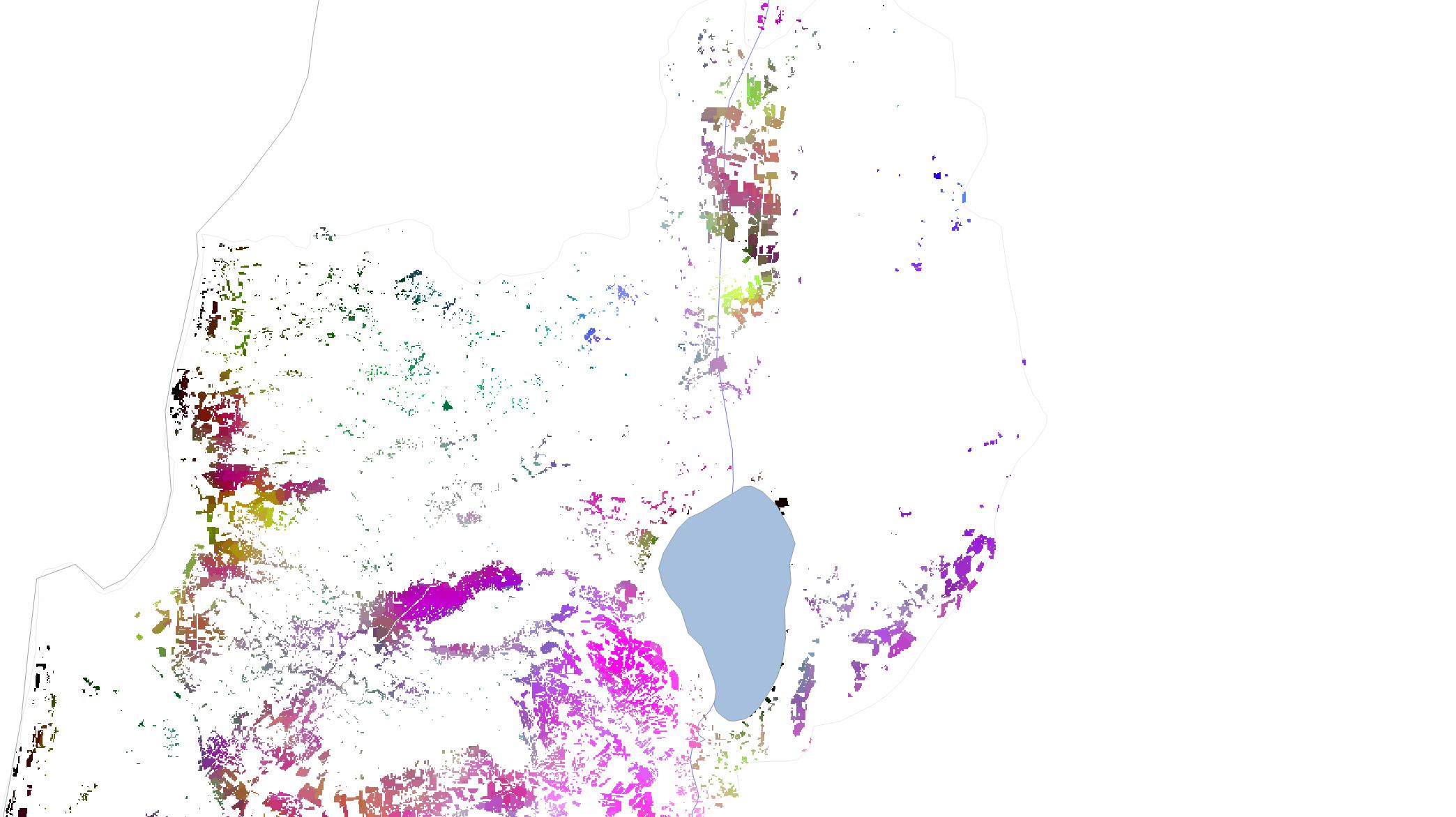 Google Earth Engine
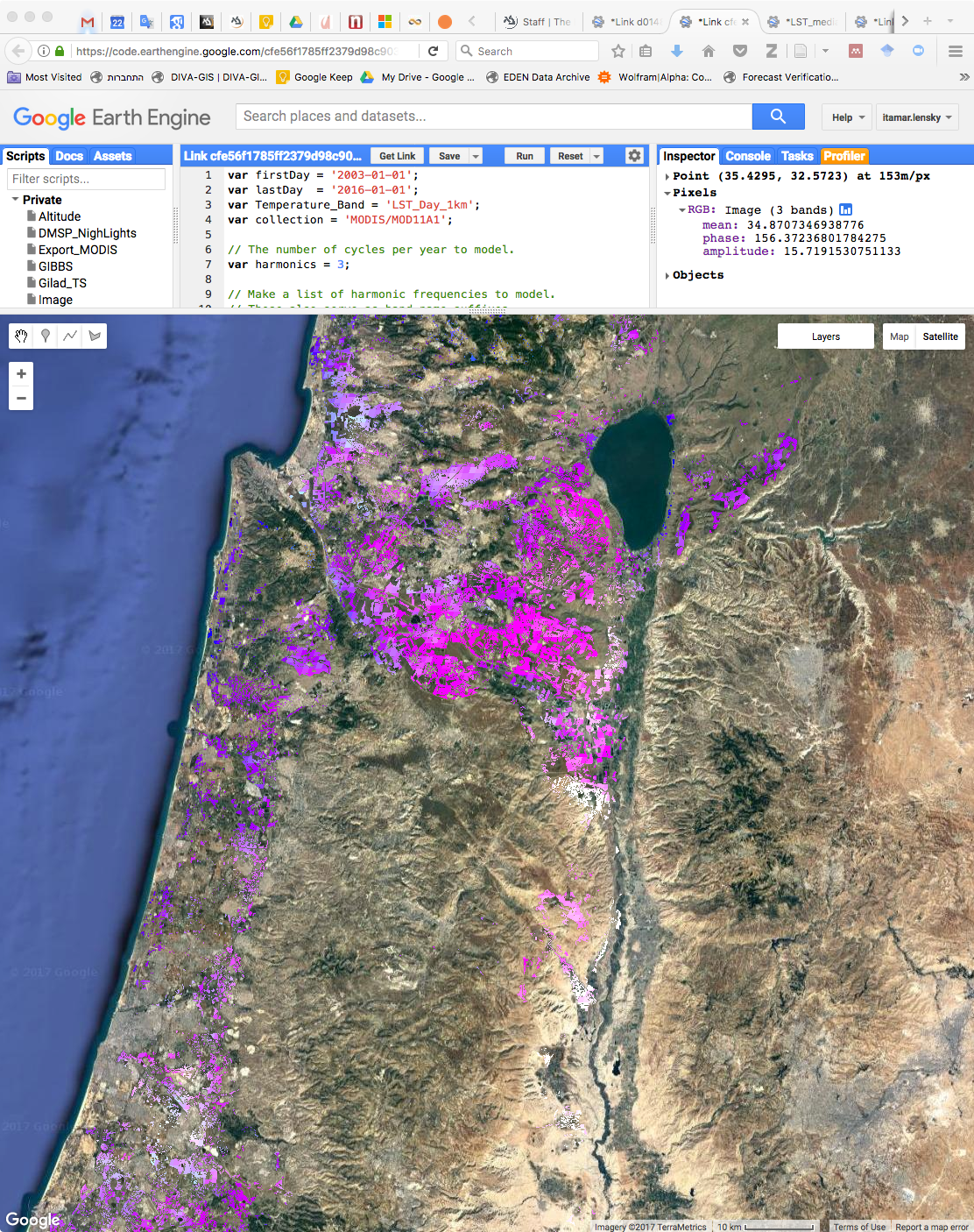 Atmospheric scales
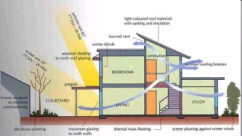 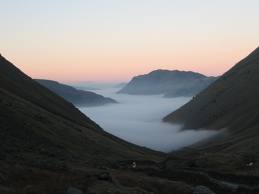 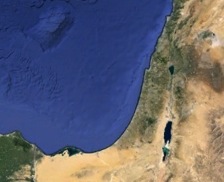 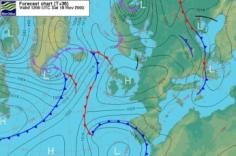 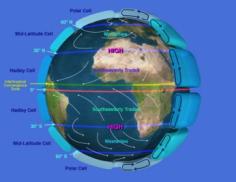 19
Sea Breeze: summer mesoscale system
Mesoscale
Synoptic scale
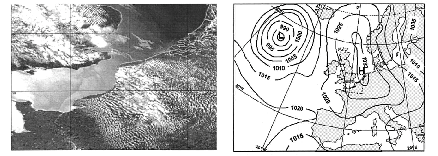 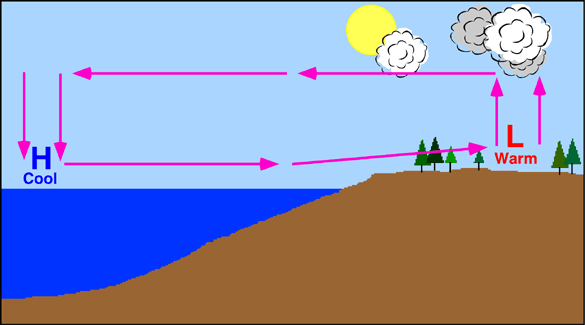 [Speaker Notes: Sea Breeze is probably the most analyzed summer mesoscale system and is caused by the daytime differential surface heating between the sea and the land 
SB penetrates inland during the day. Its onshore penetration can be seen by the line of clouds parallel to the coast.
Most SB studies monitor SB front progression by such cloud lines  as compared to our method where for the first time SBF is detected in clear sky conditions (when SB is stronger)
Other are detecting the SBF along the cloud formed in the convergence line associated with the SBF.]
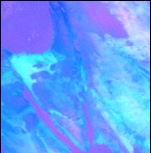 Resolution: 15 min; 4 km
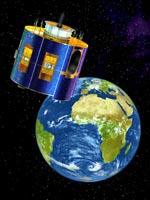 MSG
9:00
July 31
2005
SB detection is based on the contrast between 
cool marine-air and underlying warm terrain
[Speaker Notes: Now I’ll show you the daily progression of the SB inland in a 30 min time step.]
9:30
July 31
2005
10:00
July 31
2005
10:30
July 31
2005
11:00
July 31
2005
11:30
July 31
2005
12:00
July 31
2005
12:30
July 31
2005
13:00
July 31
2005
13:30
July 31
2005
14:00
July 31
2005
14:30
July 31
2005
15:00
July 31
2005
Persian Trough prevails at Summer over the EM
an extension of the Indian monsoon
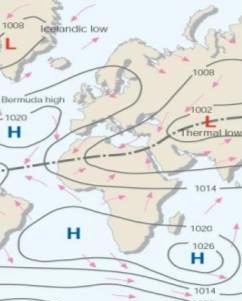 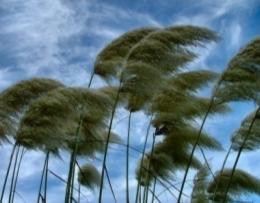 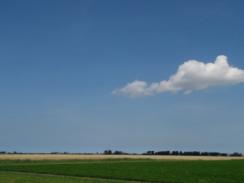 Deep
Weak
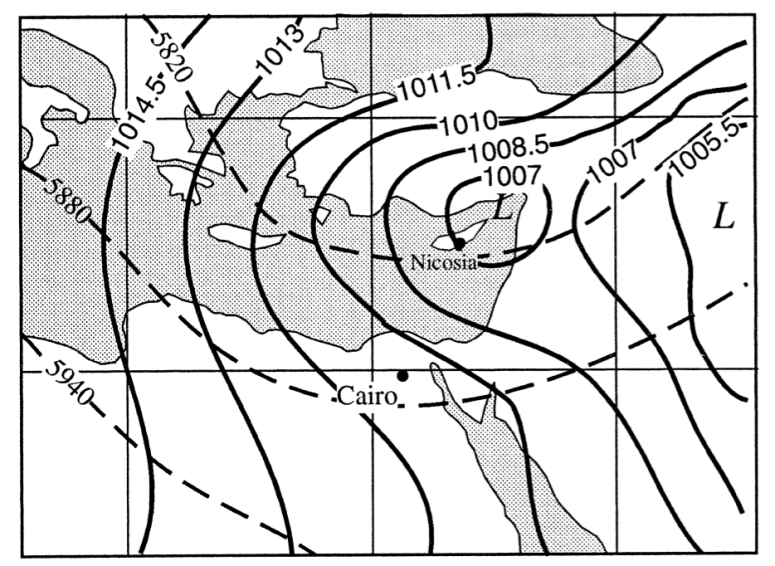 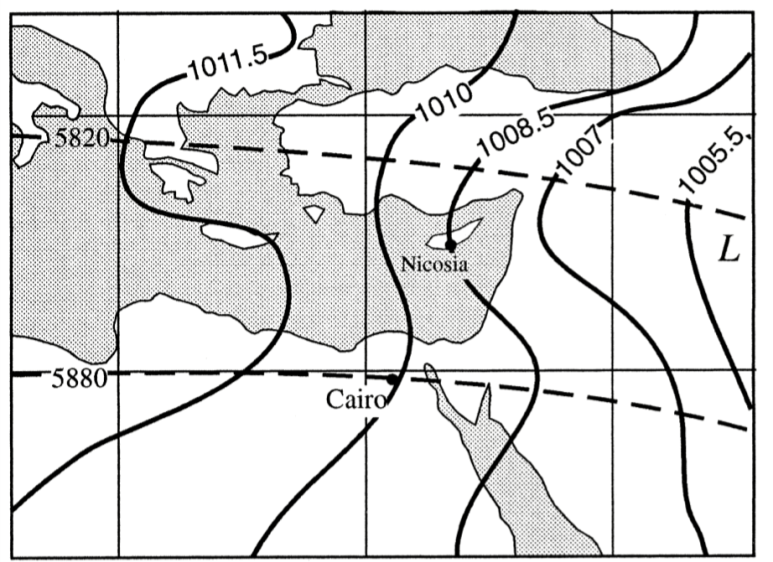 34
SB best observed when synoptics is weak
[Speaker Notes: Such mesoscale phenomenon are imbedded in the synoptic scale. However, since this mesoscale phenomenon is clearly observed when the large forcing is weak, I’ll show its detection for Weak Synoptic conditions as compared to Deep Synop conditions. 
For this sake I’ll use both modes of the PT synoptic system which is an extension of the Indian summer Monsoon affecting the EM.
The PT has 2 modes: the Deep Mode generating strong winds and the Weak Mode generating weak winds.]
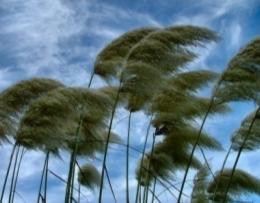 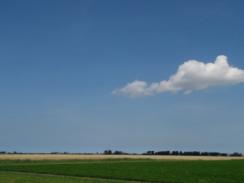 July 7 2010
July 21 2010
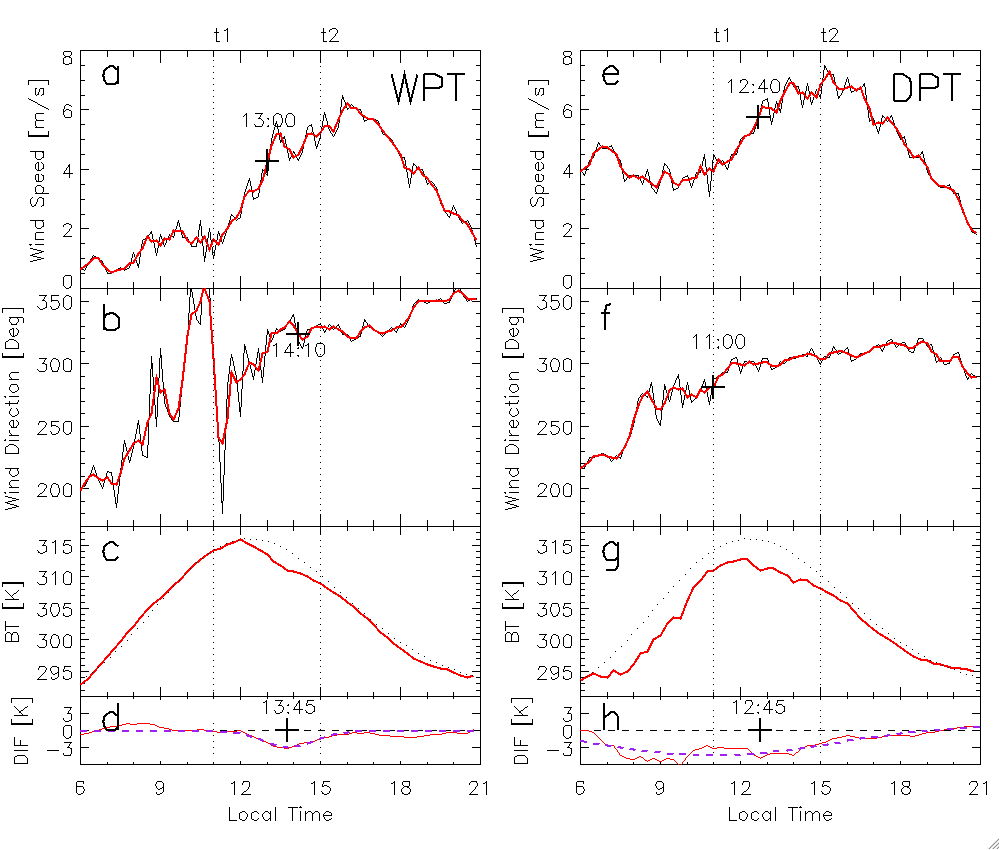 Weak
Deep
SB
strong winds
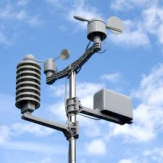 weak winds
steady direction
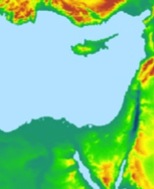 variable direction
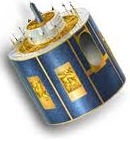 clim
actual
Synoptic signal
Meso signal
[Speaker Notes: Here we compare 2 days: one identified as weak and the second as deep. The upper panel shows the wind speed from a meteorological station. 
In the weak mode the wind intensify only at the arrival of the SB, while for the deep mode, strong winds blow from the morning indicating the large scale forcing. 
The lower panel shows the surface temperature detected by the satellite for one pixel collocated with the met station.
In the weak mode the SB cools the surface temperature from noon for ~3 hours as seen by the temperature deviation from climatology.
In the deep mode the longer deviation is attributed to large-scale cold air advection.
We performed the same treatment for all the pixels in the domain which enabled to display the spatial / temporal SB penetration.]
Timing of the Sea Breeze
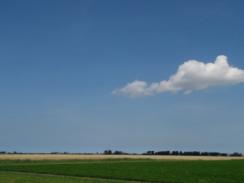 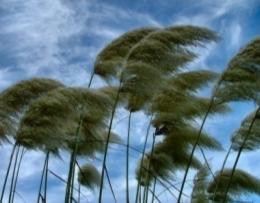 July 7 2010
July 21 2010
Deep
Weak
SB
Synoptic
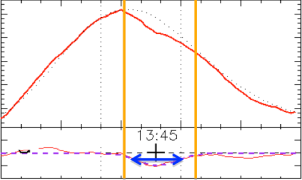 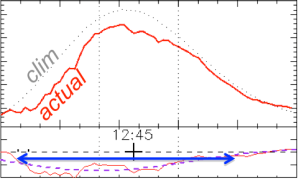 רוחות חלשות
Lensky and Dayan, ACP 2012
Timing of the SB: 11:00, 13:00, 15:00.
[Speaker Notes: By just using LST and its deviation from its climatological value SB is detectable. 
July 7 is characterized by weak winds and the SB pixels are quite clear.
In July 21, the EM is affected by strong winds advecting cool air onshore which are the synoptic pixels.  The white color indicates the region after removing these pixels leaving the region with the SB pixels only.]
Atmospheric scales
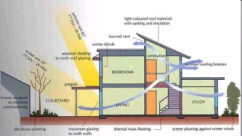 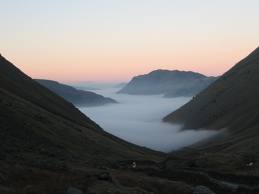 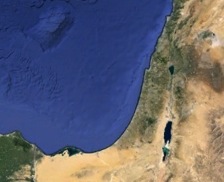 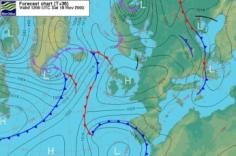 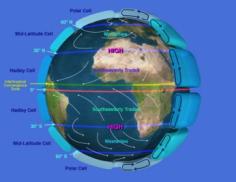 37
surface temperature patterns induced by synoptic circulationover the Eastern Mediterranean
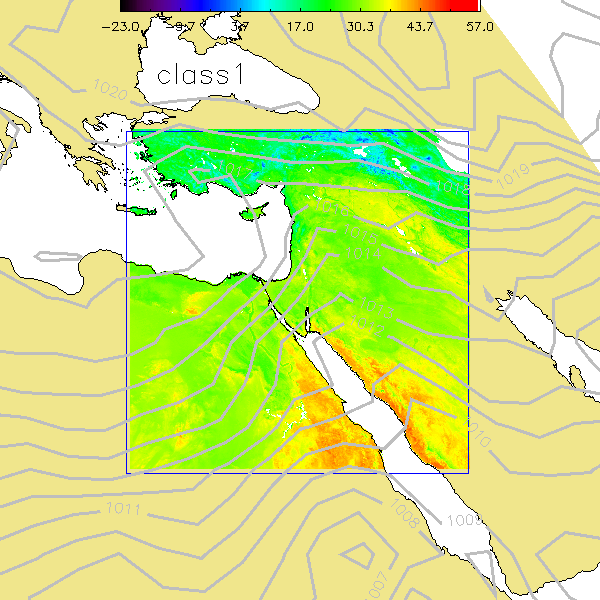 the seasonal & diurnal cycles,
LST is controlled by:
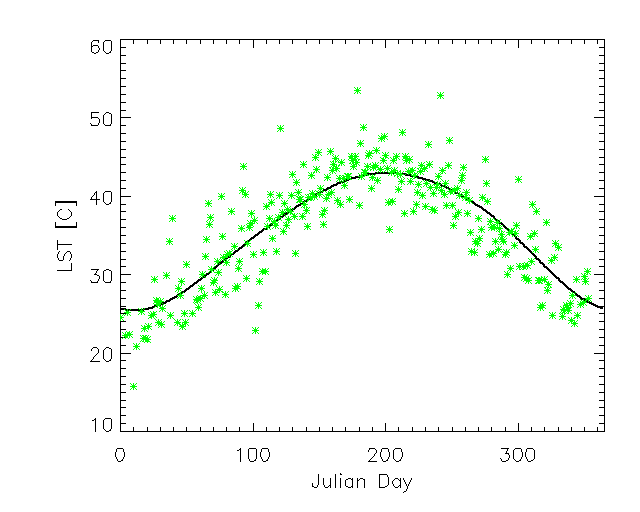 10:30 LT
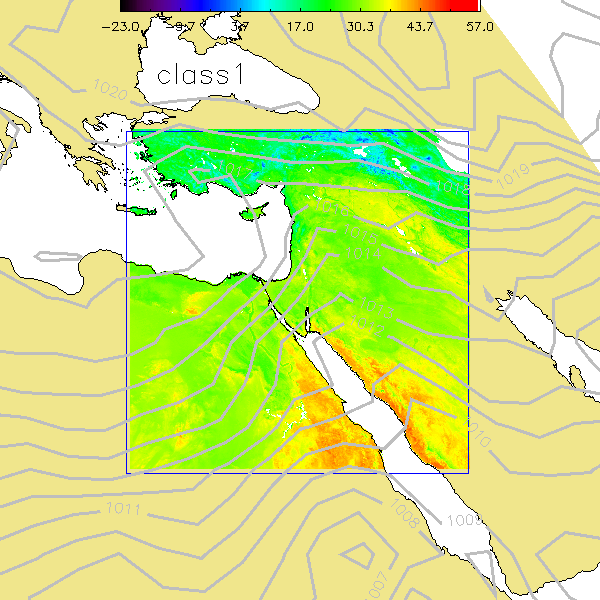 seasonality
2400 X 2400 1km pixels
MODIS 10:30 LT LST product
the seasonal & diurnal cycles, 
topography, land cover, mineralogy
LST is controlled by:
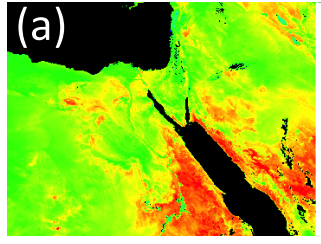 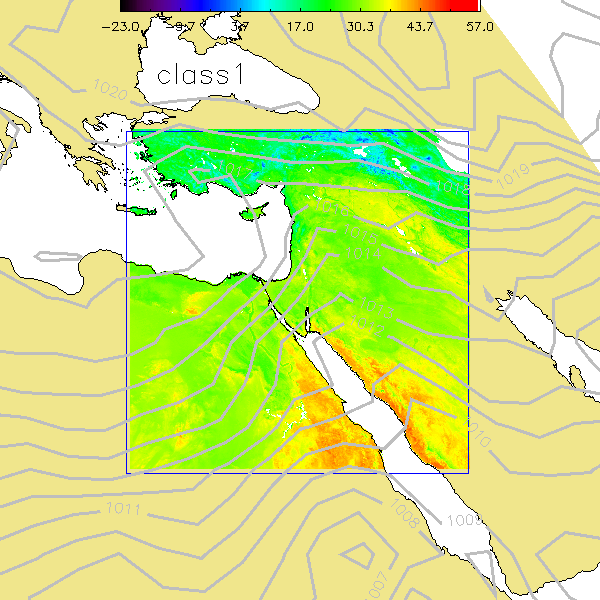 LST
Oct 10
2000
2400 X 2400 1km pixels
MODIS 10:30 LT LST product
the seasonal & diurnal cycles, 
topography, land cover, mineralogy and 
circulation 
Seasonality masks the effect of circulation on LST
LST is controlled by:
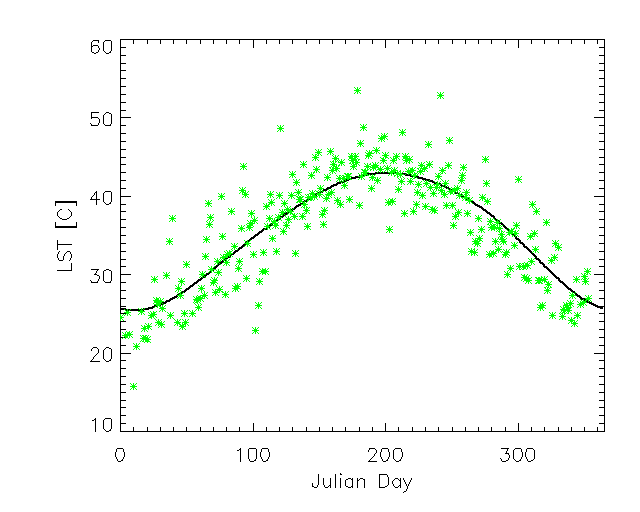 10:30 LT
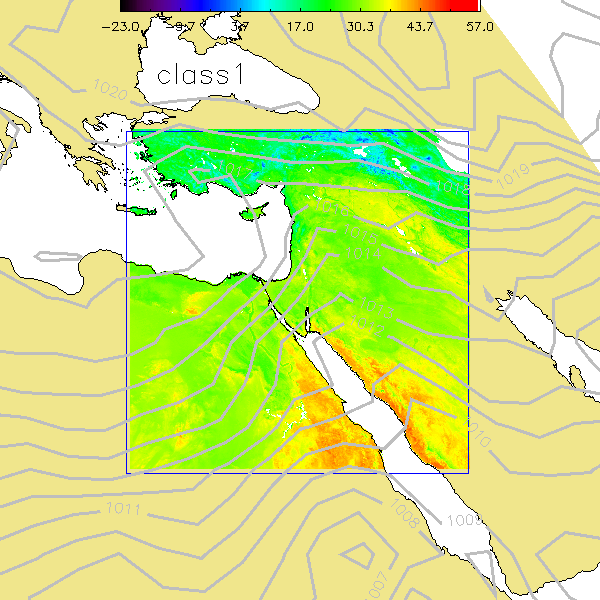 circulation
positive anomaly
seasonality
circulation
negative anomaly
2400 X 2400 1km pixels
MODIS 10:30 LT LST product
The anomaly removes the effects of:
seasonality, topography, land cover, and mineralogy
a
b
c=a-b
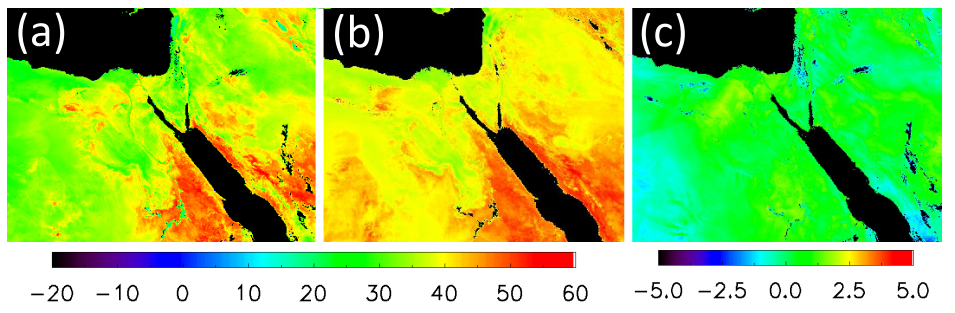 Actual
Oct 10
2000
Climatological
Oct. 10
2000-12
anomaly
Oct. 10
2000
Synoptic effect on LST in the same season (winter)
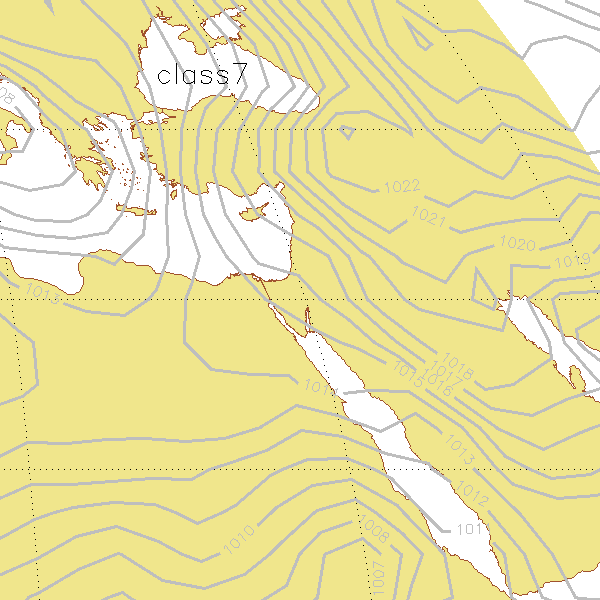 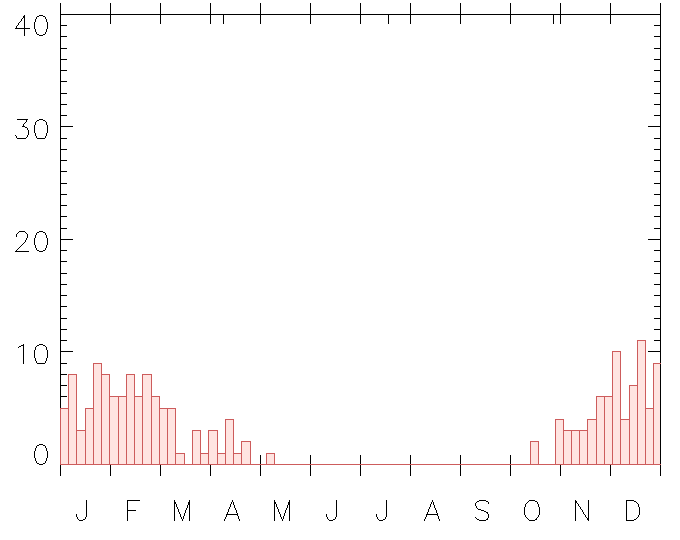 H
184
Winter
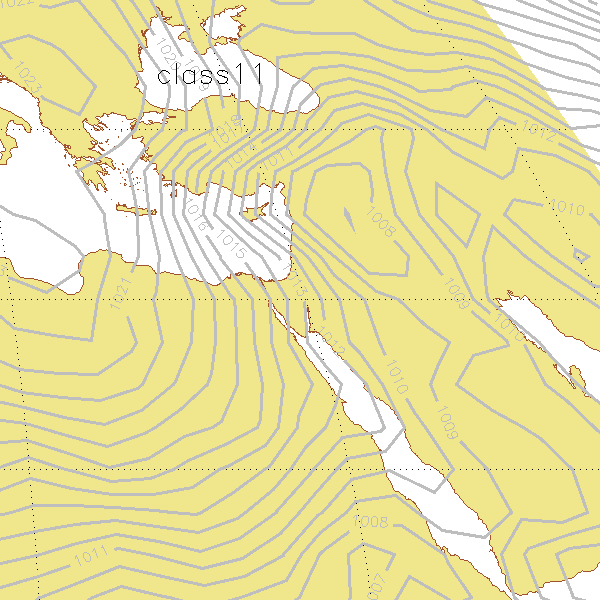 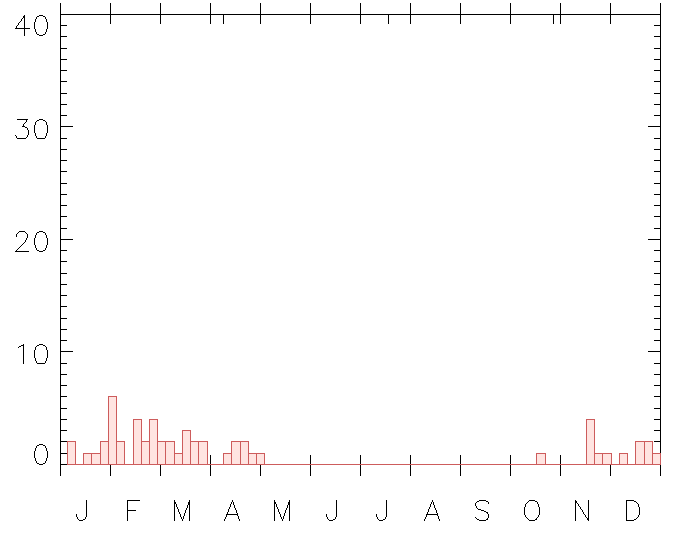 56
L
SLP 12 UTC (2000-2012)
Winter – The effect of seasonality
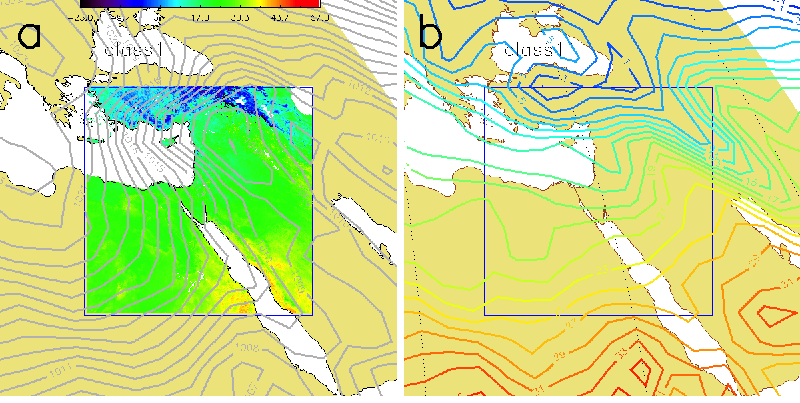 Deep Low to the east
T995 (NCEP/NCAR)
LST (MODIS)
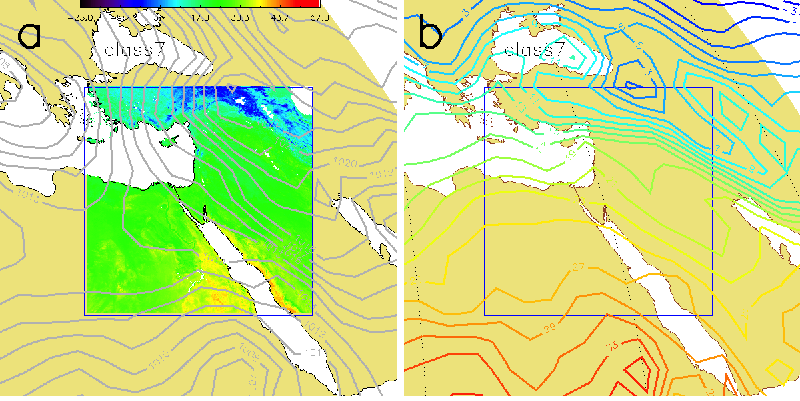 High to the east
Mean
Lensky and Dayan, IJoC 2014
Winter – The effect of synoptics
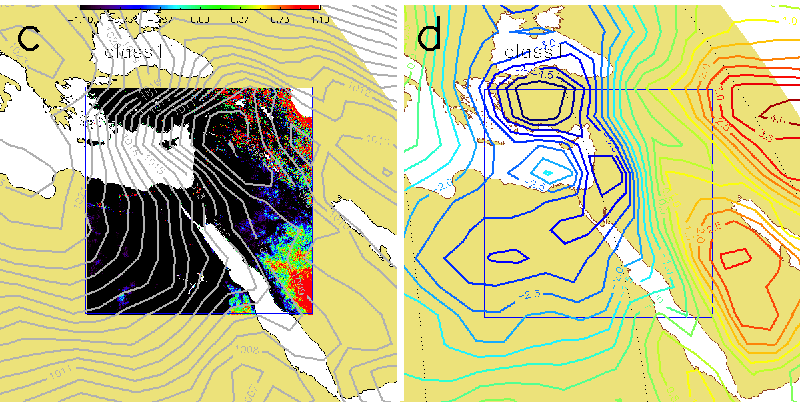 Deep Low to the east
T995 (NCEP/NCAR)
LST (MODIS)
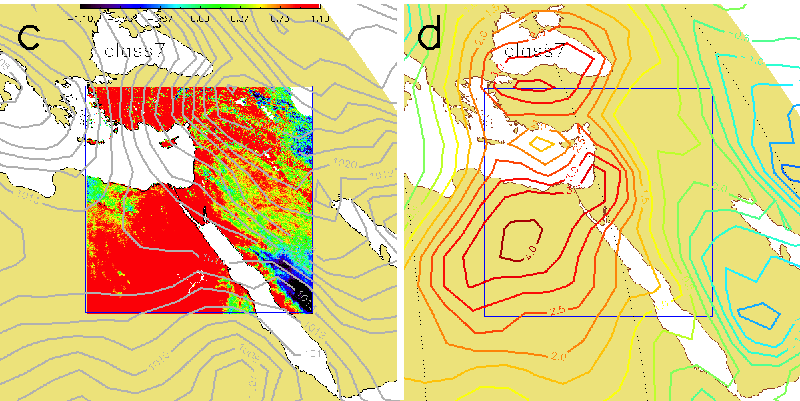 High to the east
Anomaly
Lensky and Dayan, IJoC 2014
Atmospheric scales
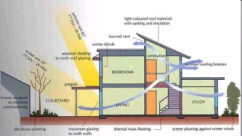 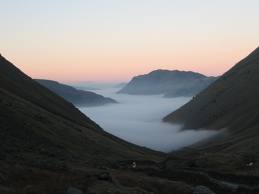 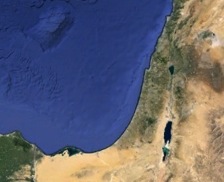 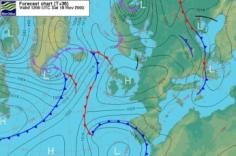 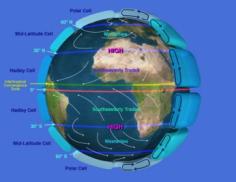 46
combining MODIS & CFSv2 data
combining 1 km resolution MODIS Land Surface Temperature with 
25 km Climate Forecast System Version 2 (CFSv2) modeled surface temperature
to provide continuous LST at a spatial resolution of 1 km in cloudy pixels
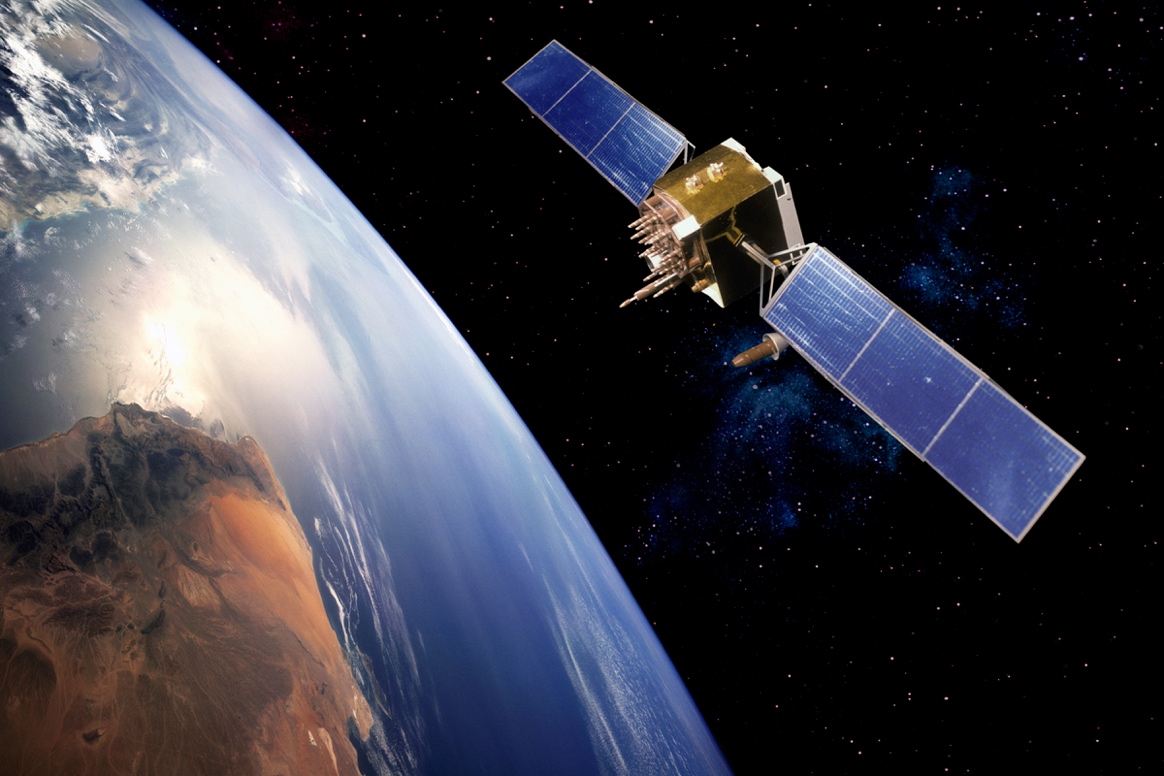 MODIS
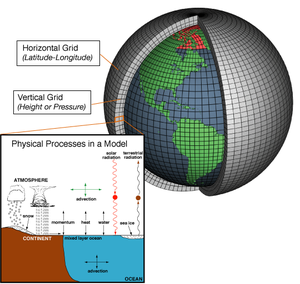 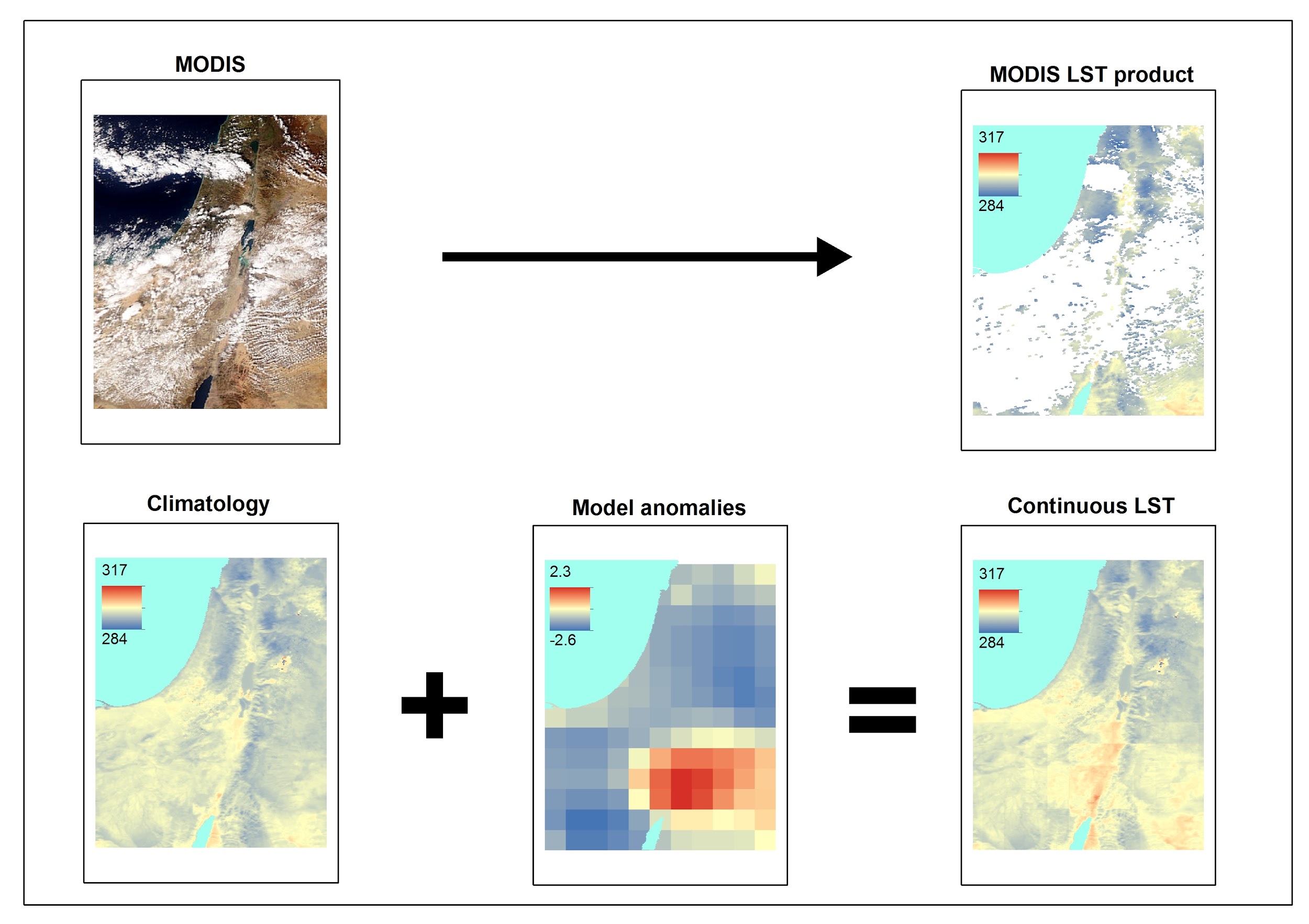 CFSv2
47
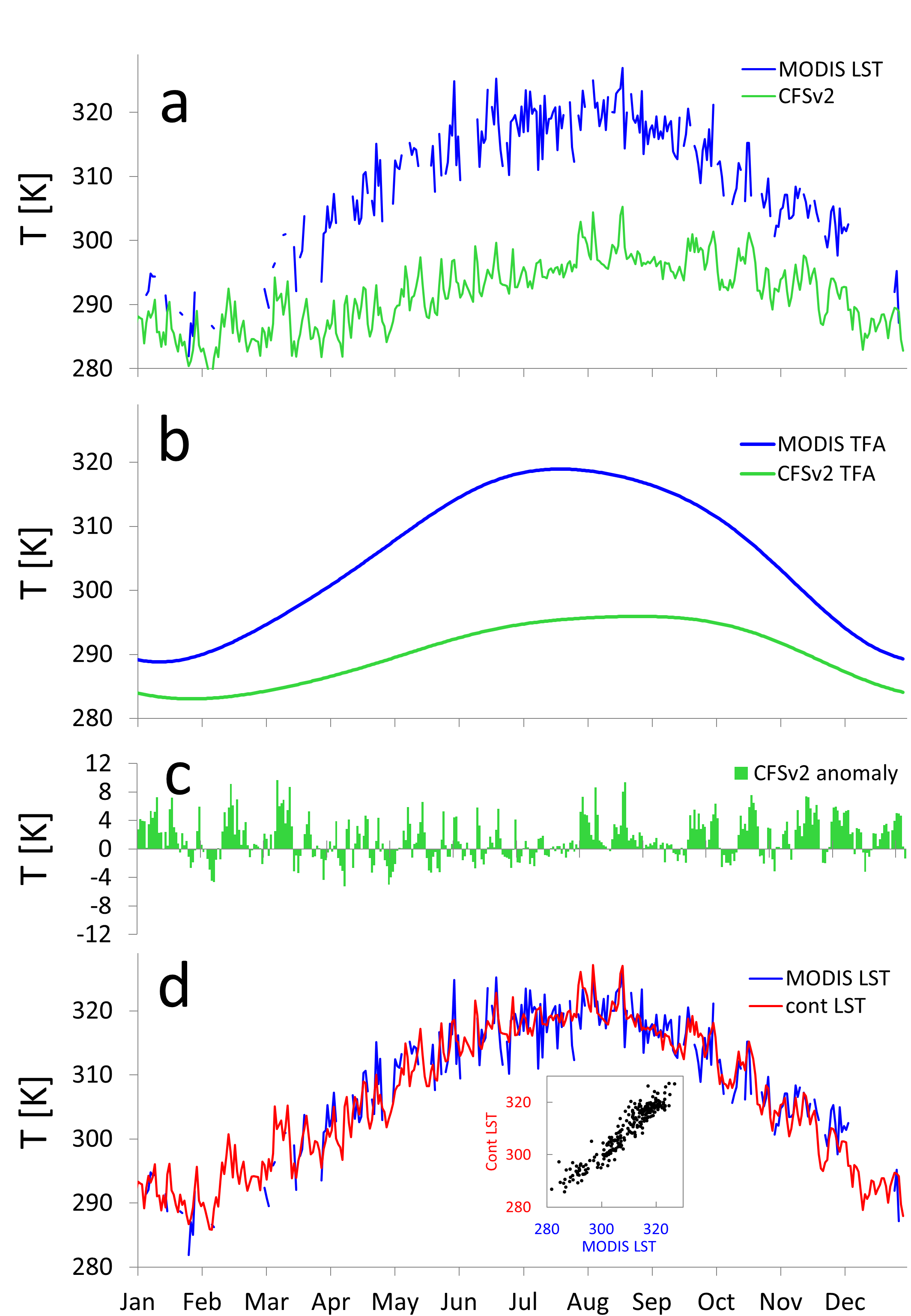 MODIS
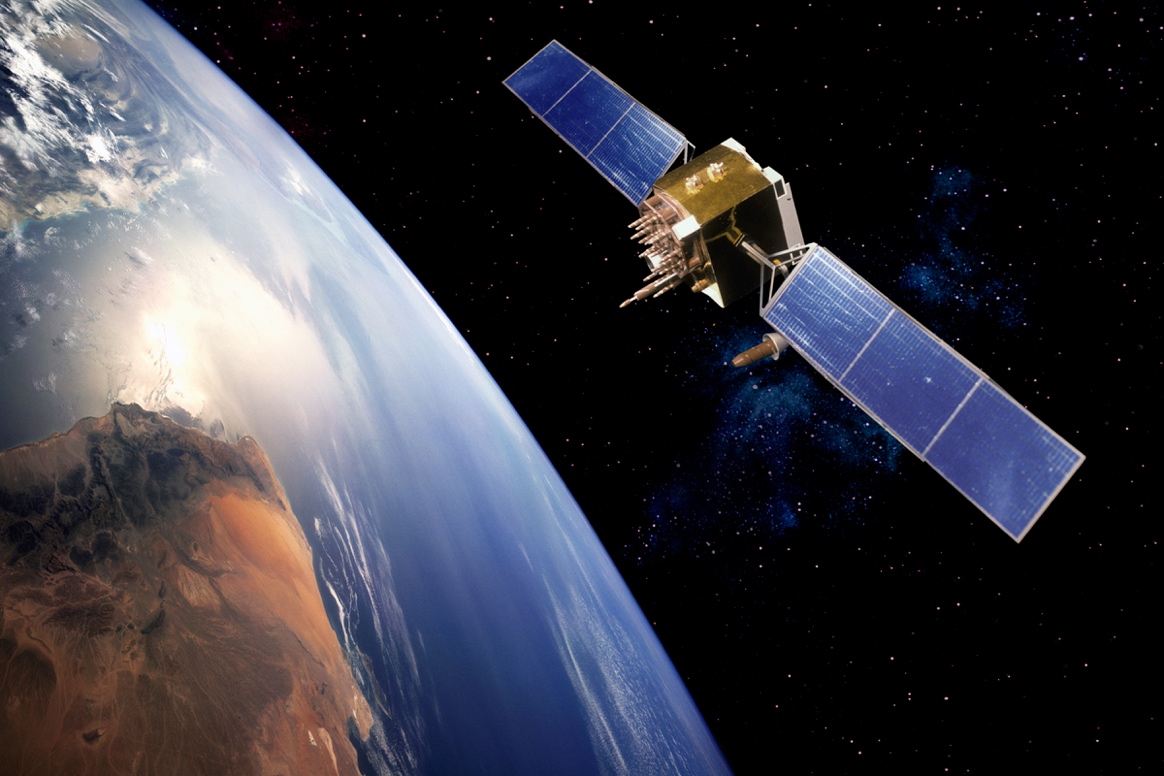 CFSV2
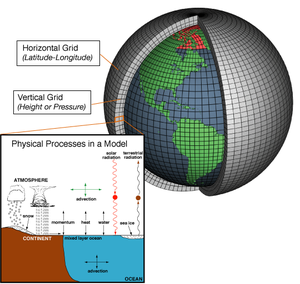 48
High to the east
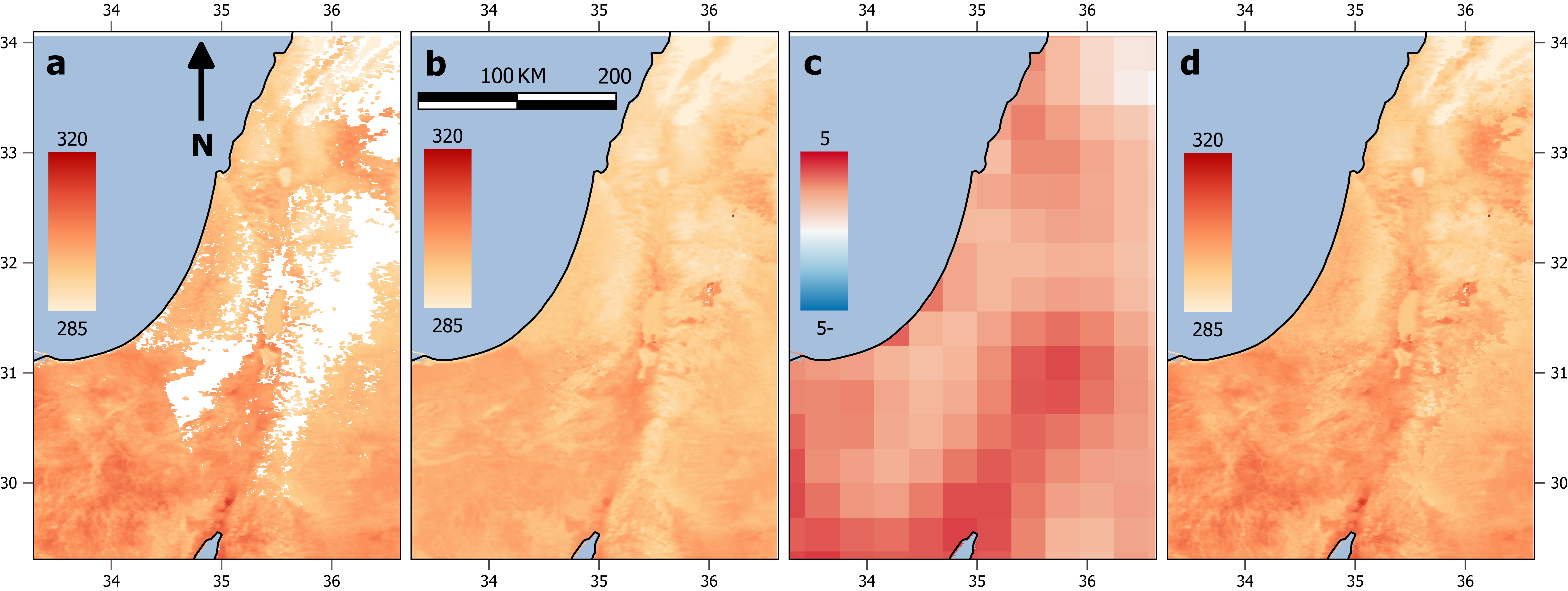 Observation
MODIS LST
Model anomaly
CFSv2
Climatology
MODIS TFA LST
Continuous LST
MODIS + CFSv2
Deep Low to the east
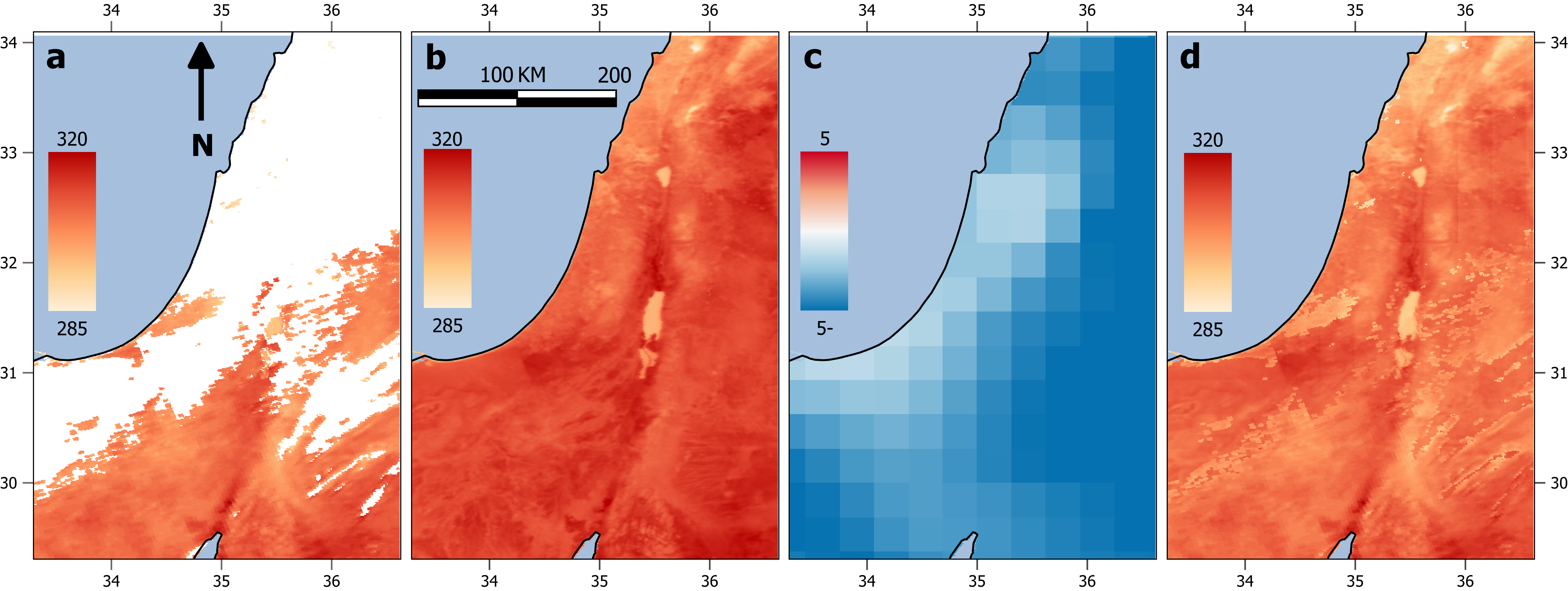 Observation
MODIS LST
Model anomaly
CFSv2
Climatology
MODIS TFA LST
Continuous LST
MODIS + CFSv2
Summary and conclusions
The effect of different atmospheric scales on land surface temperature can be detected from satellite
This together with model data was used to achieve a continuous LST dataset at 1 km resolution
Useful for agricultural planning and management
THANK YOU!